Our Best Bears.
by Kauri 1.
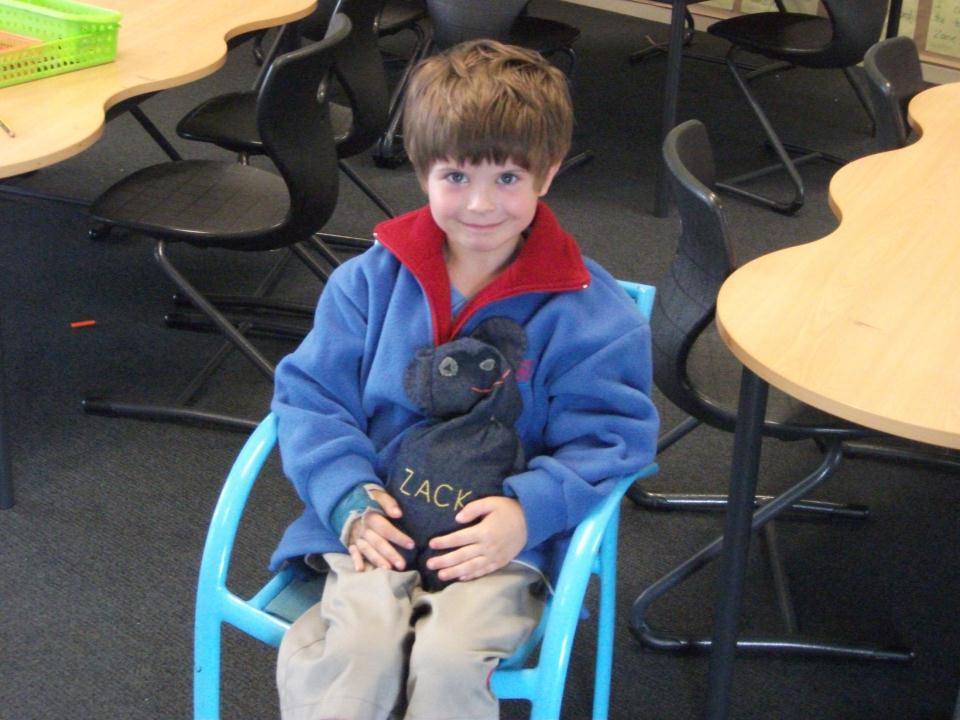 This is Zack’s bean bag bear.
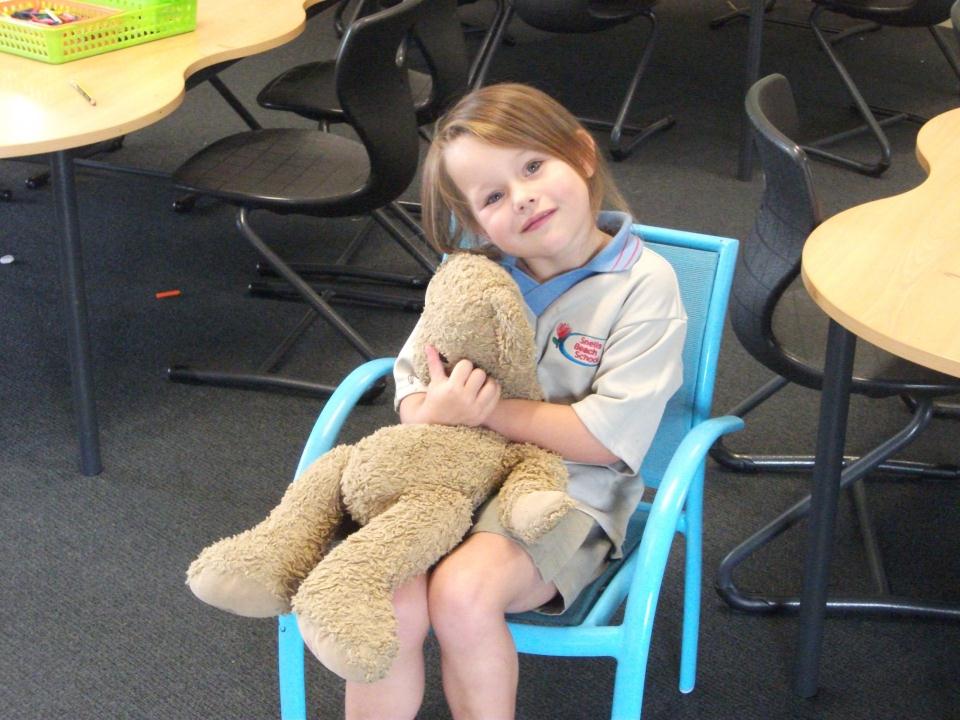 This is Addison’s dirty brown bear.
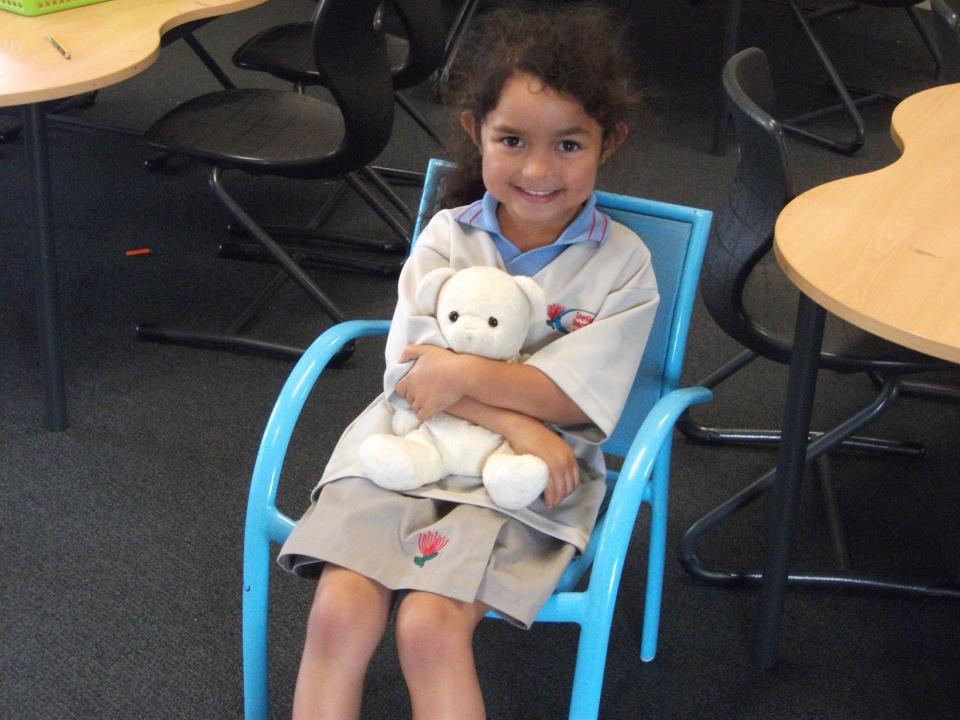 This is Alizae’s cuddly cream bear.
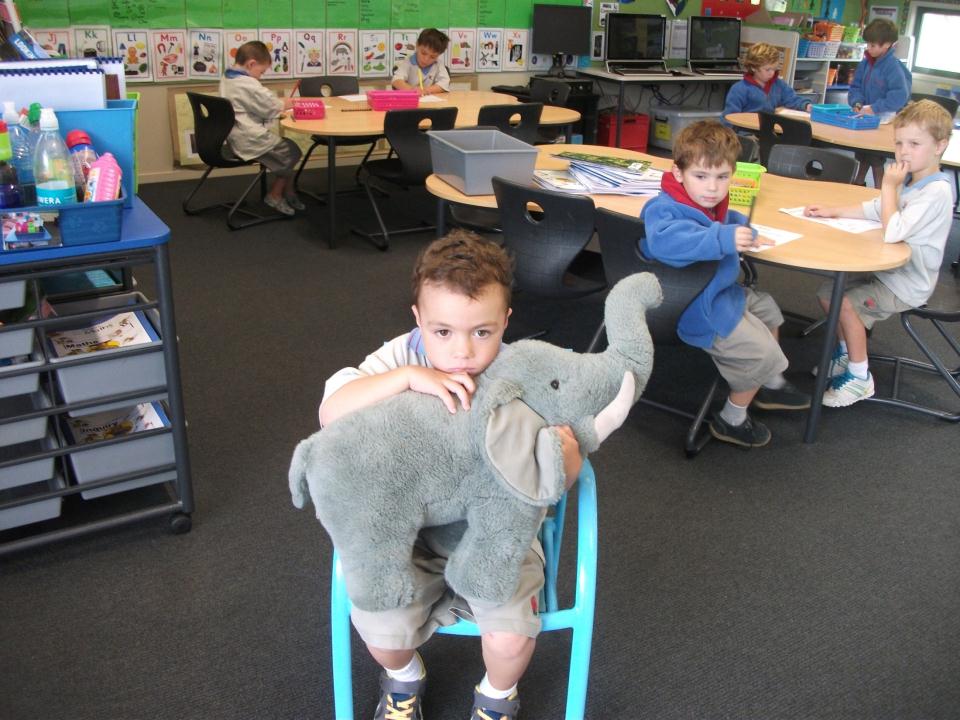 This is Tai’s enormous grey elephant.
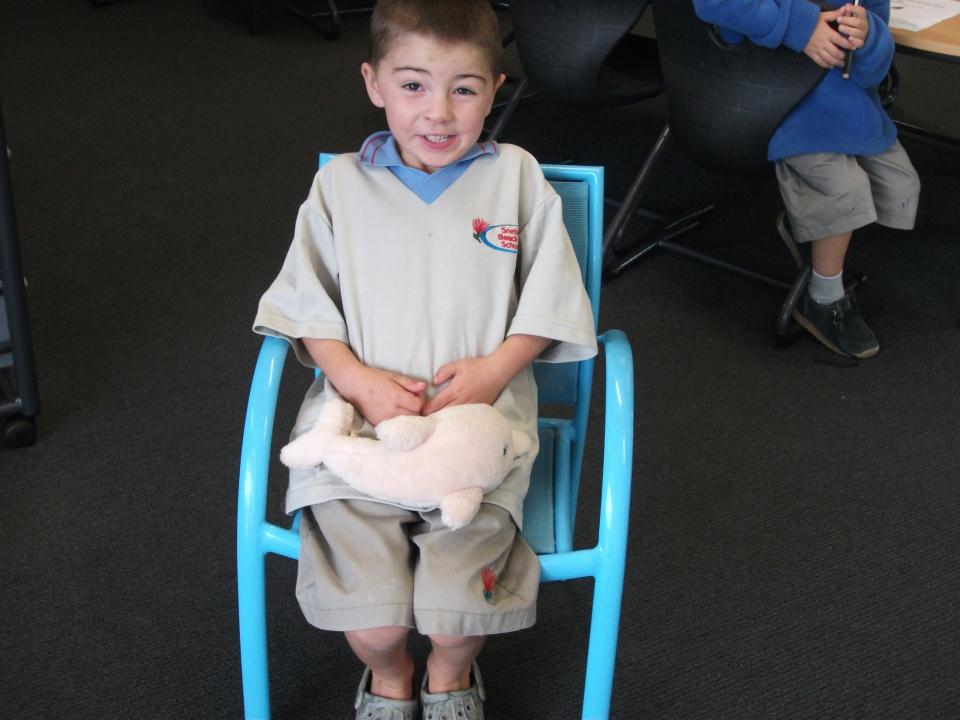 This is Roman’s delicious huggy dolphin.
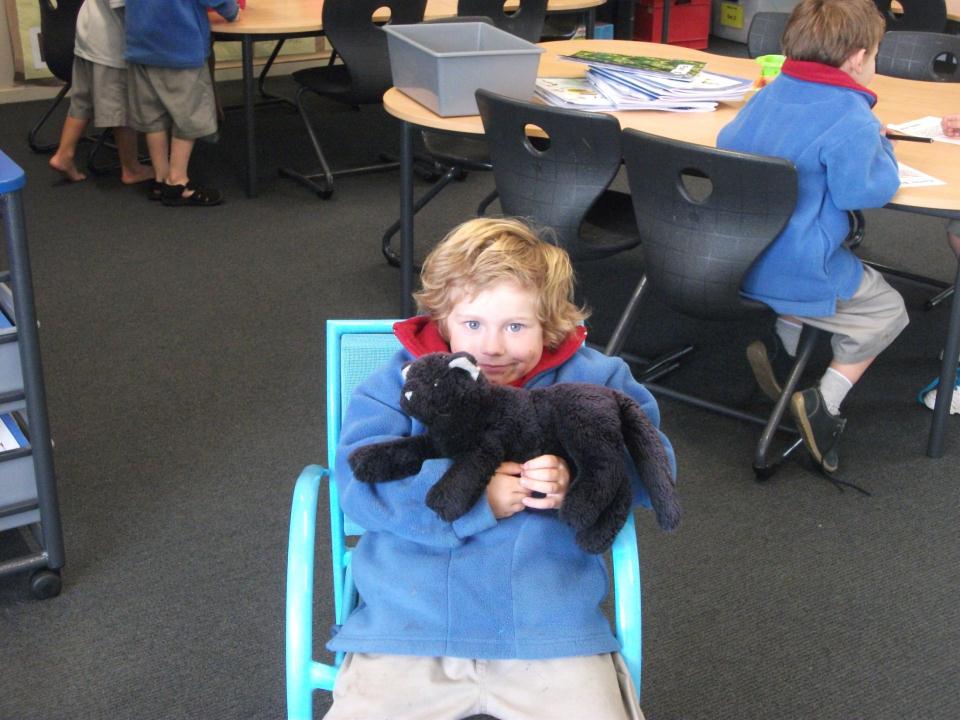 This is Zane’s precious purple pussycat.
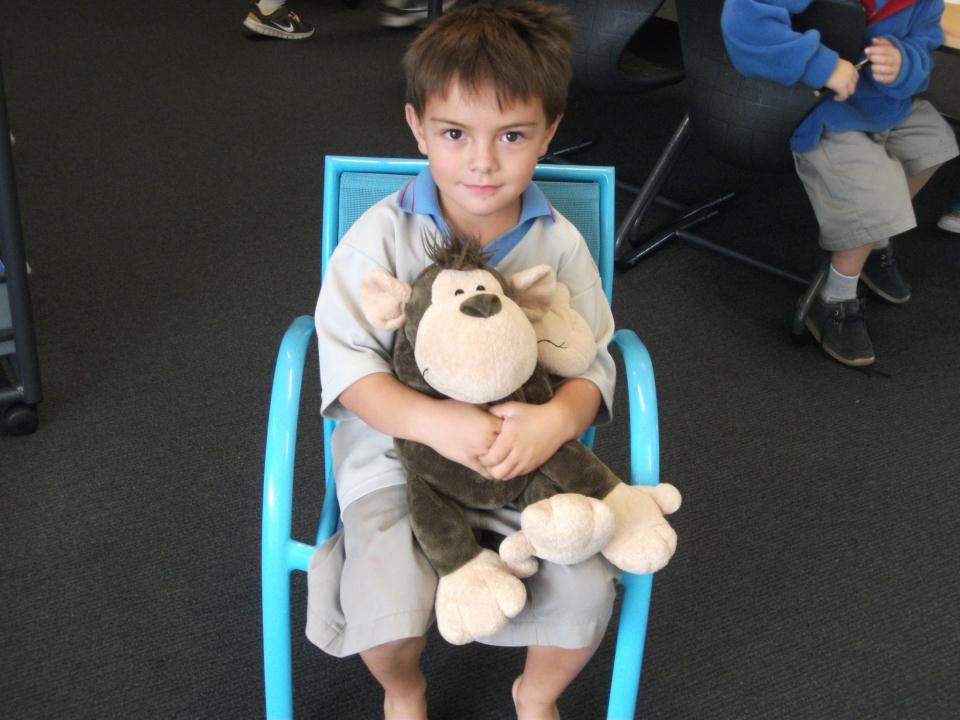 This is Ollie’s marvellous golden monkey.
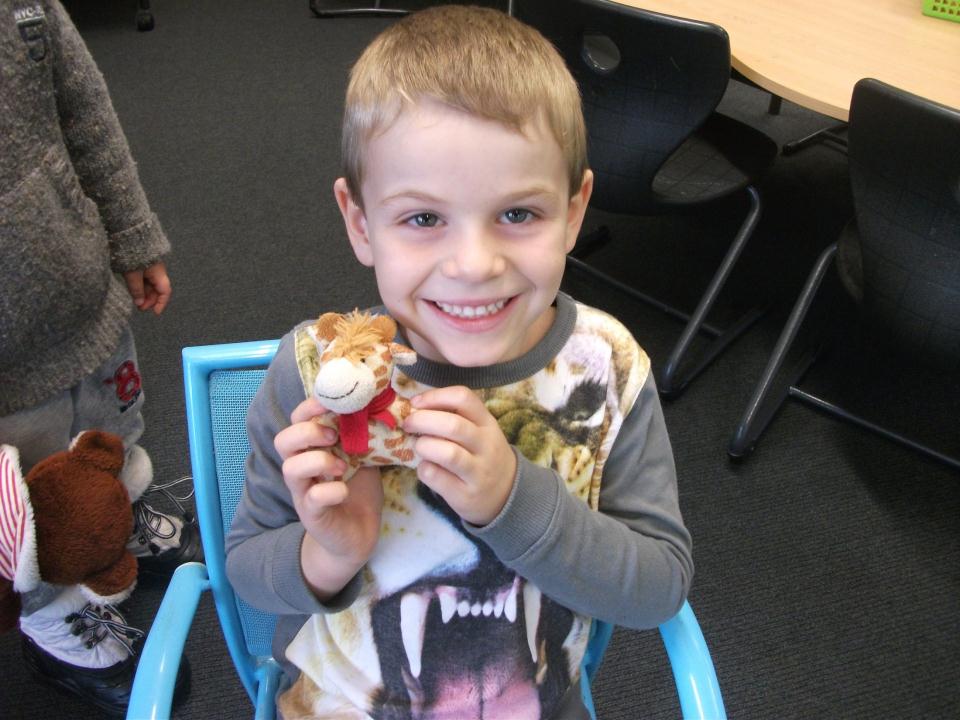 This is Sol’s cute and gorgeous giraffe.
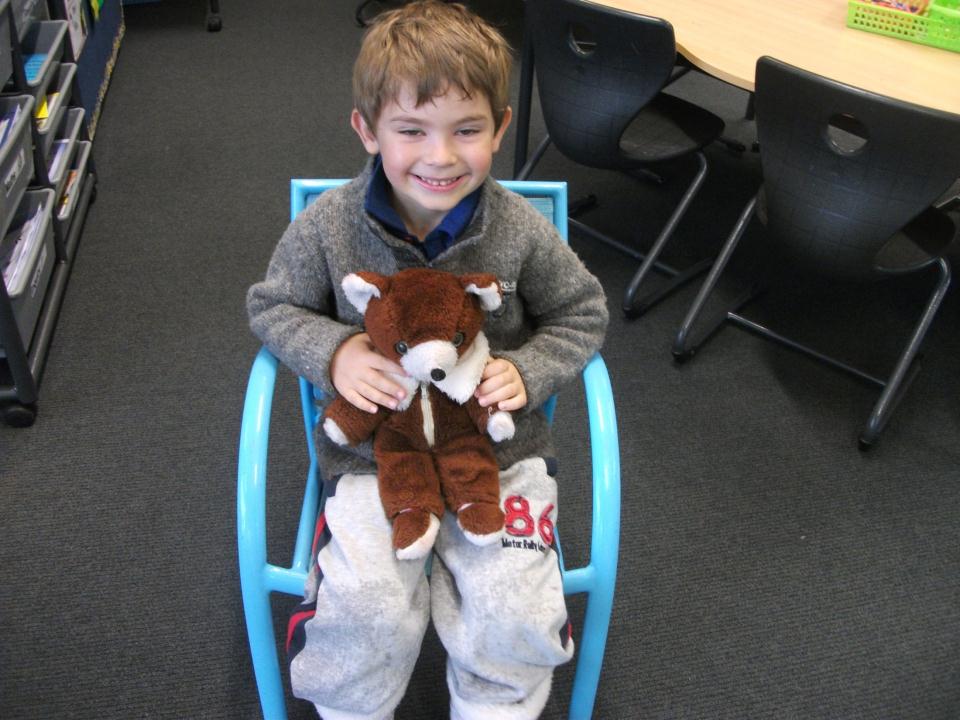 This is Talann’s best brown bear.